就職面接会 in 寝屋川
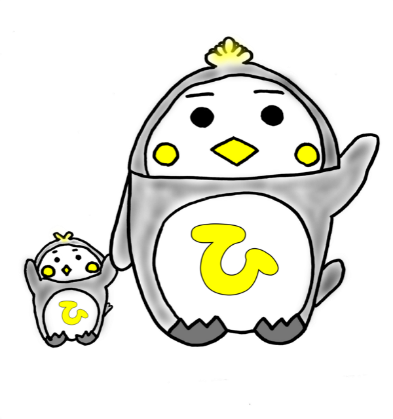 令和６年２月２１日（水）
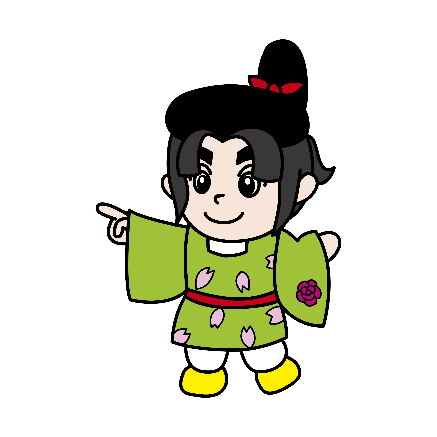 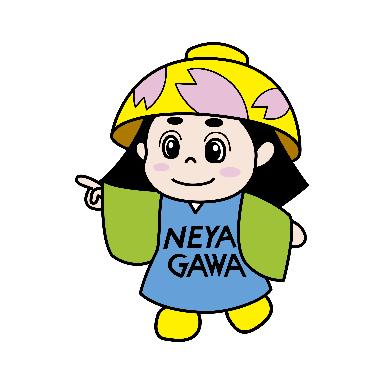 ハローワーク枚方
ひらぺんさん
寝屋川市立産業振興センター
　寝屋川市東大利町２番１４号
【場所】
【時間】
１３時～１６時
（面接受付：予約時間の10分前）
寝屋川市
はちかづきちゃん
【持ち物】
ねや丸くん
・面接を受ける企業数分の履歴書（写真付き）
・ハローワーク受付票（登録されている方）
・お持ちの方は紹介状
※事前予約制（企業説明のみ希望する場合も予約が必要です）
ハローワーク窓口またはハローワーク枚方へ電話（072-841-3363 部門コード41＃）して 予約
※予約枠に空きがあれば当日参加申込可能です。（当日申込の受付時間は１５時２０分まで）
★お子様同伴の面接もＯＫ！
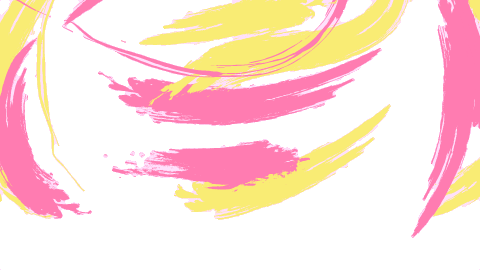 参加予定の事業所　８事業所
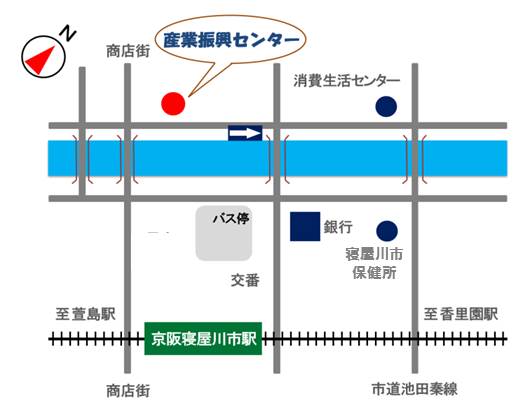 産業振興センター
・サカエグラビヤ印刷(株)
　・(株)ＫＩＹＯＭＩ
　・(株)アクバス
　・(株)ぽぷら
　・(医)道仁会　道仁病院
　・(株)オールケアホープ
　・(株)おかもと　
　・寝屋川市役所
ファミリー
マート
りそな銀行
西口
バス停
京阪寝屋川市駅より約３００ｍ
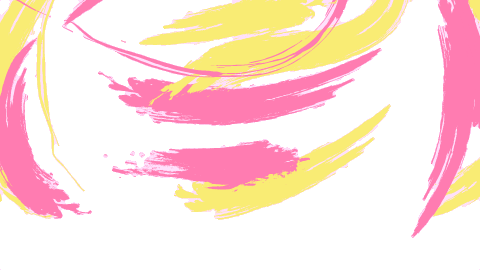 京阪寝屋川市駅
ハローワーク枚方ホームページ
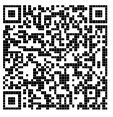 https://jsite.mhlw.go.jp/osaka-hellowork/list/hirakata/_77435.html
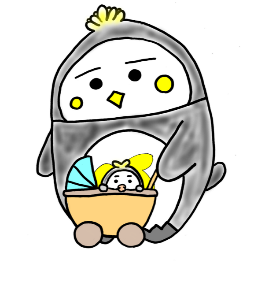 枚方雇用開発協会ホームページ：https://hirakatakoyou.org
★お問合せ先★
　ハローワーク枚方　職業相談部門  （８：３０～１７：１５）
TEL 072－841 – 3363（部門コード4１＃）

　※お電話での面接会への参加申込は上記問合せ先（ハローワーク枚方
　 職業相談部門）へお願いします。
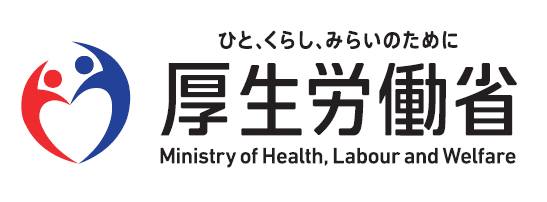 【主催】寝屋川市、ハローワーク枚方、枚方雇用開発協会
※
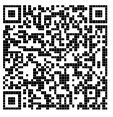 ★ 求人一覧表 ★
求人の詳細はハローワークインターネットサービスで公開しています。
求人番号を指定し、検索してください。
　URL  https://jsite.mhlw.go.jp/osaka-hellowork/list/hirakata/_77435.html